What do these things have in common?
IRA



Roth IRA
401k



403b
Social Security
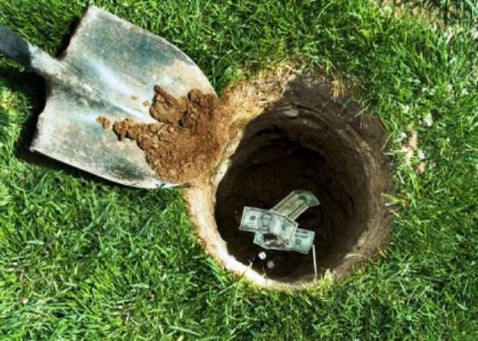 Pension
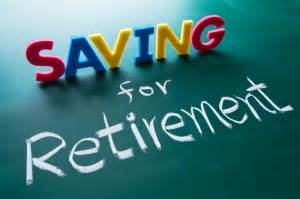 ECONOMICS
Ch. 6.3: Special Saving Plans
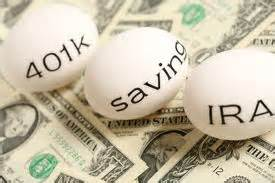 Learning Target: Understand and Compare Retirement Plans including IRAs, Keogh and Pension Plans
ECONOMICSCh. 6.3: Special Saving Plans  Learning Target: Understand and Compare Retirement Plans including IRAs, Keogh and Pension Plans
Success Criteria
You should be able to…
1. Explain the importance of having a retirement plan
2. Describe retirement plans including IRAs, Keogh and Pension Plans
3. Explain the benefits of those plans
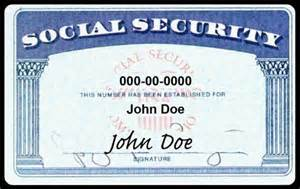 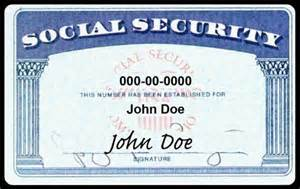 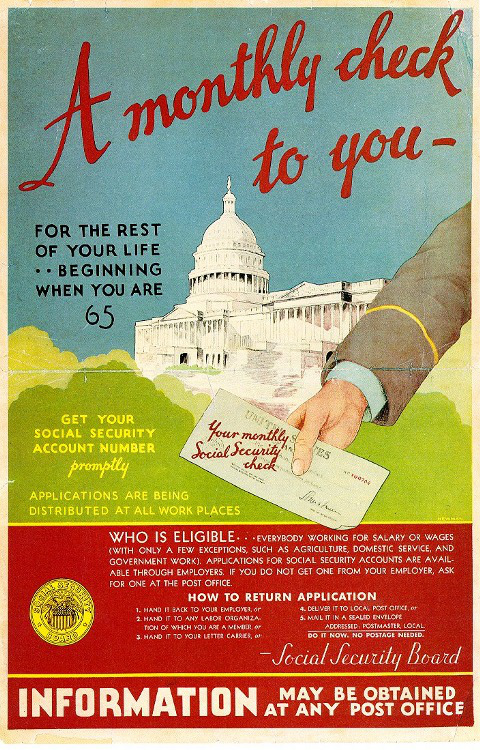 SUMMARIZE
Discuss at your table & answer on your response sheet.
1. List several things people save money for. 
2. Who runs the Social Security program.
3. Who benefits from Social Security?
4. Explain what a pension is.
5. Give several examples of who might get a pension.

Are you on target (white, black, blue, red or yellow)?

Did you hit the bullseye?
Learning Target: Understand and Compare Retirement Plans including IRAs, Keogh and Pension Plans
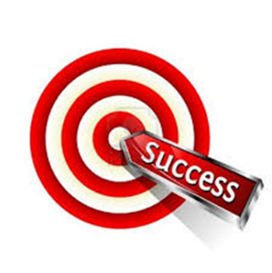 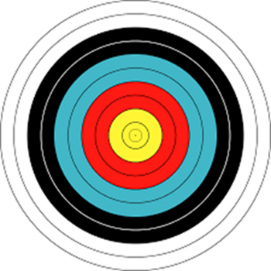 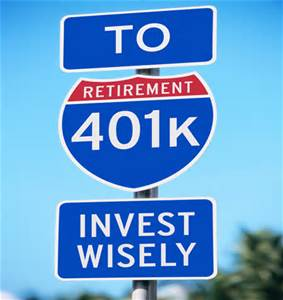 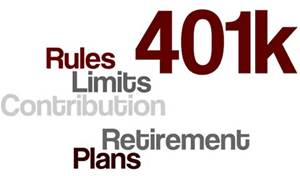 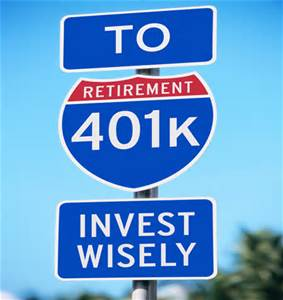 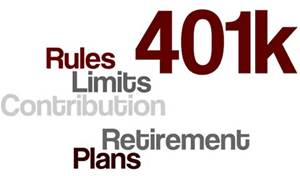 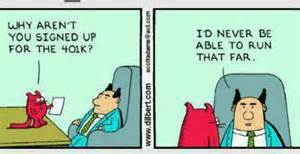 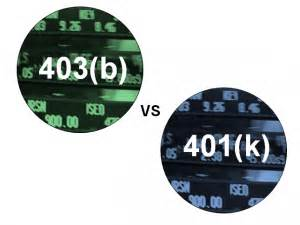 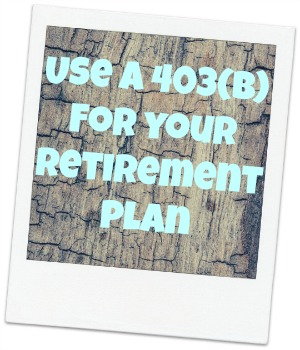 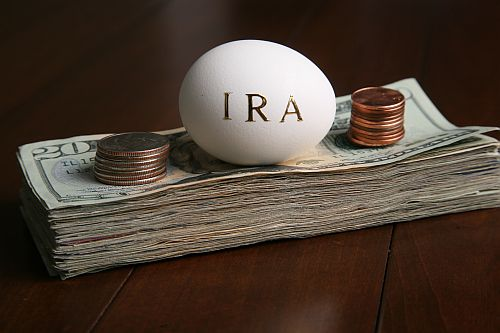 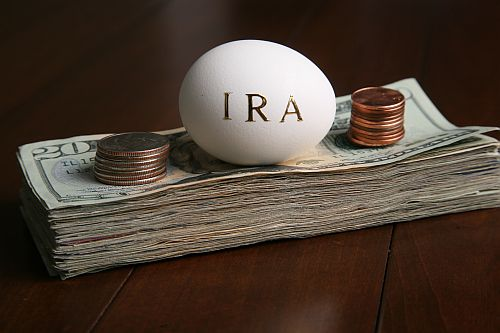 SUMMARIZE
Discuss at your table & answer on your response sheet.
6. How does a 401k work? 
7. What are the primary differences between a 401k and 403b?
8. Who might have a Keogh plan?
9. How does an IRA differ from a 401k or pension plan?



Are you on target (white, black, blue, red or yellow)?

Did you hit the bullseye?
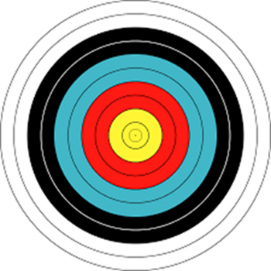 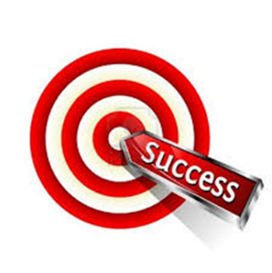 Learning Target: Understand and Compare Retirement Plans including IRAs, Keogh and Pension Plans
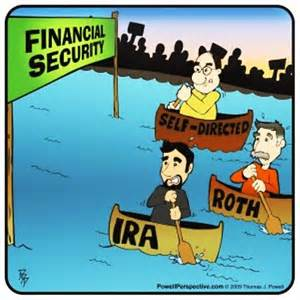 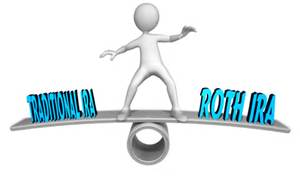 ECONOMICSCh. 6.3: Special Saving Plans  Learning Target: Understand and Compare Retirement Plans including IRAs, Keogh and Pension Plans
Success Criteria
You should be able to…
1. Explain the importance of having a retirement plan
2. Describe retirement plans including IRAs, Keogh and Pension Plans
3. Explain the benefits of those plans
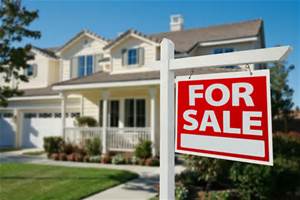 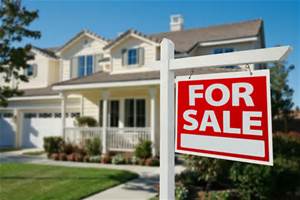 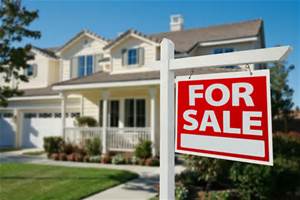 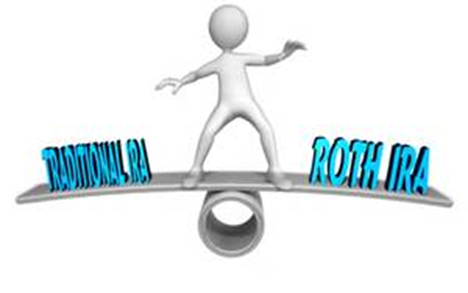 Pension Plans video (1:42 mins.)
SUMMARIZE
Discuss at your table & answer on your response sheet.
10. Describe some risks involved with investing in real estate. 
11. Why is diversification a good idea when it comes to investing?
12. How is a Roth IRA different than a traditional IRA?



Are you on target (white, black, blue, red or yellow)?

Did you hit the bullseye?
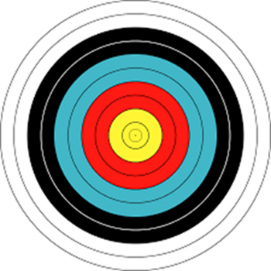 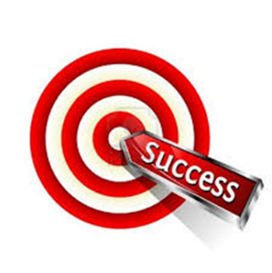 Learning Target: Understand and Compare Retirement Plans including IRAs, Keogh and Pension Plans
ECONOMICSCh. 6.3: Special Saving Plans  Learning Target: Understand and Compare Retirement Plans including IRAs, Keogh and Pension Plans
Success Criteria
You should be able to…
1. Explain the importance of having a retirement plan
2. Describe retirement plans including IRAs, Keogh and Pension Plans
3. Explain the benefits of those plans